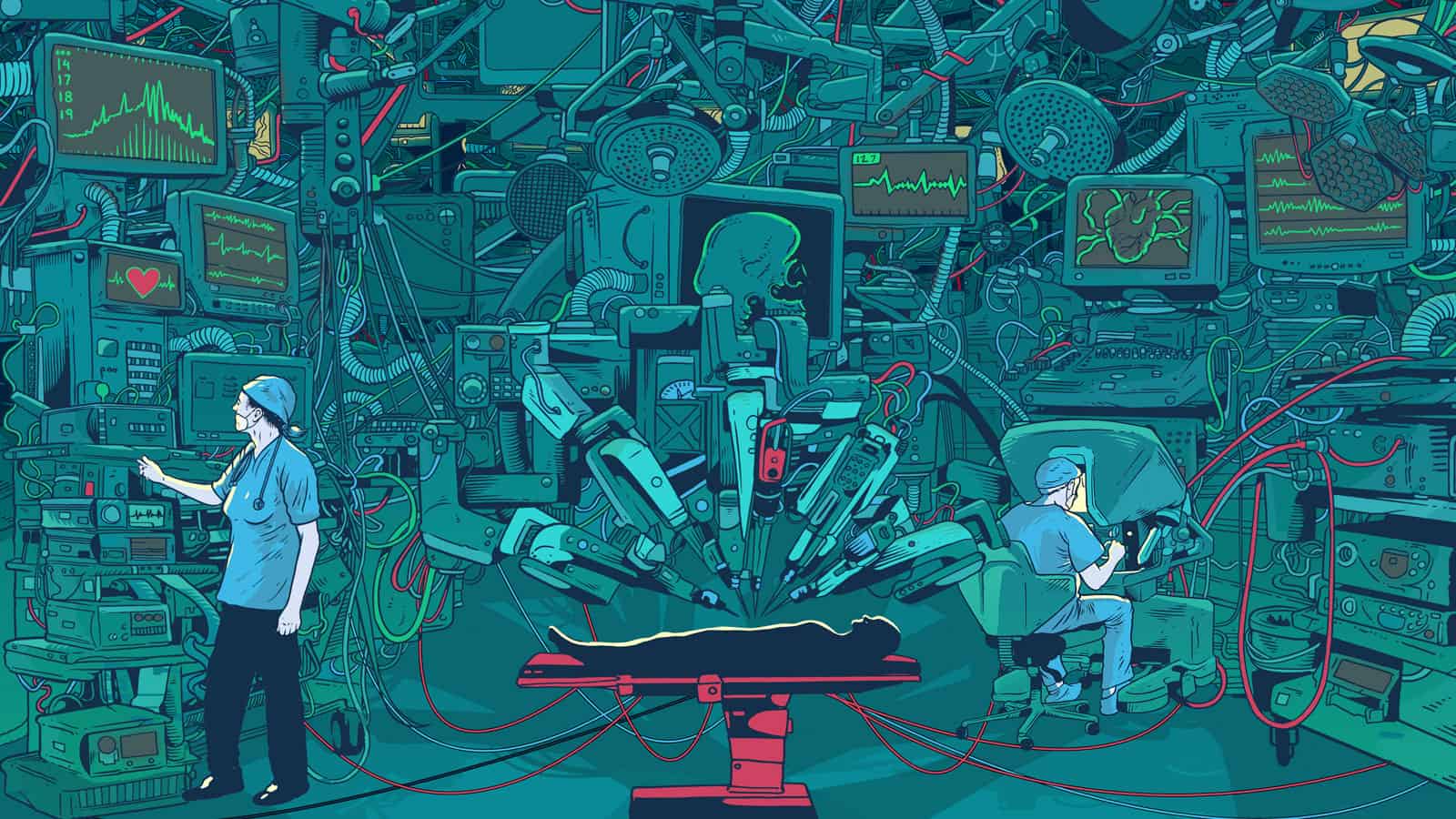 Горизонты информационного общества
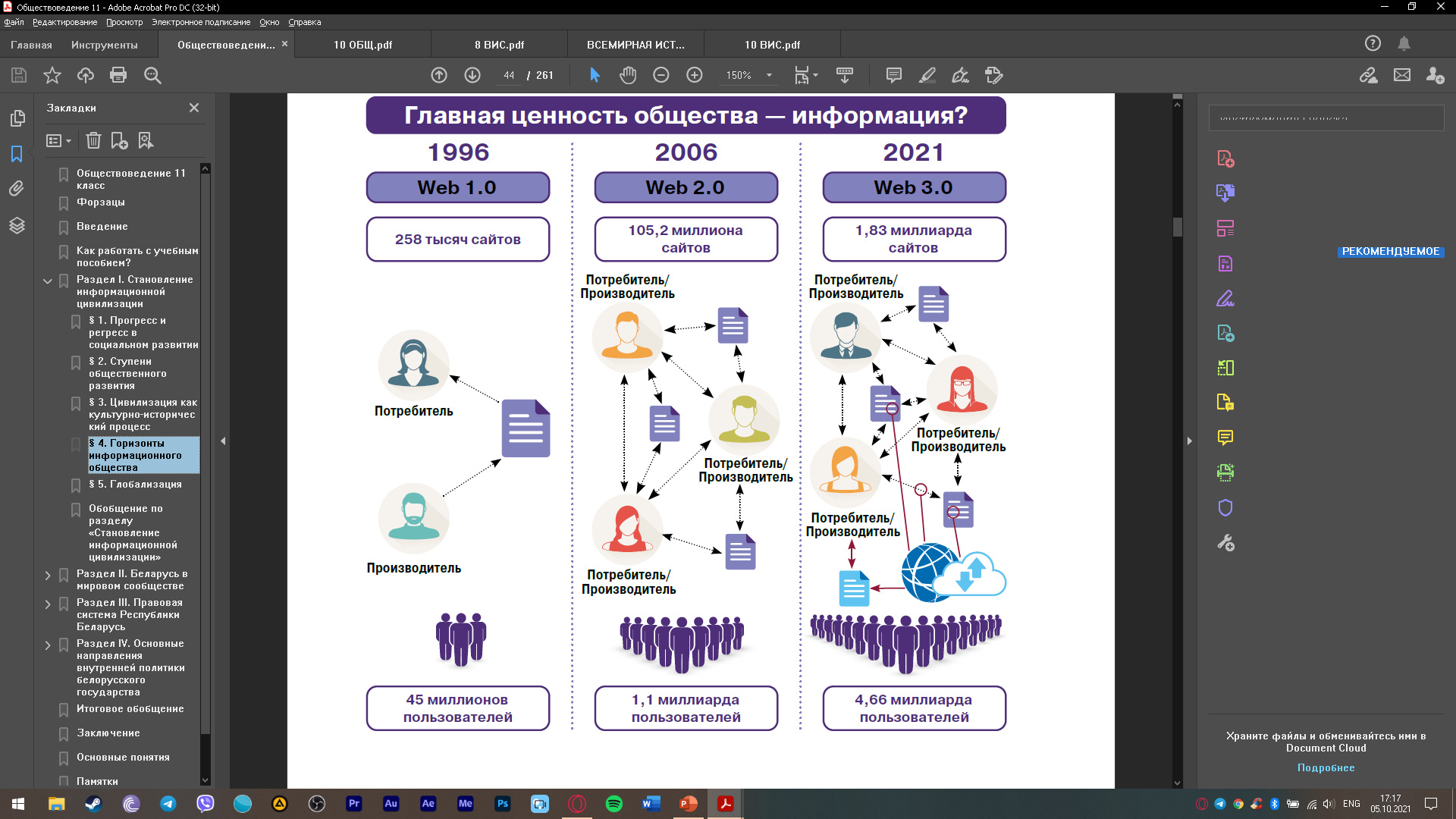 План
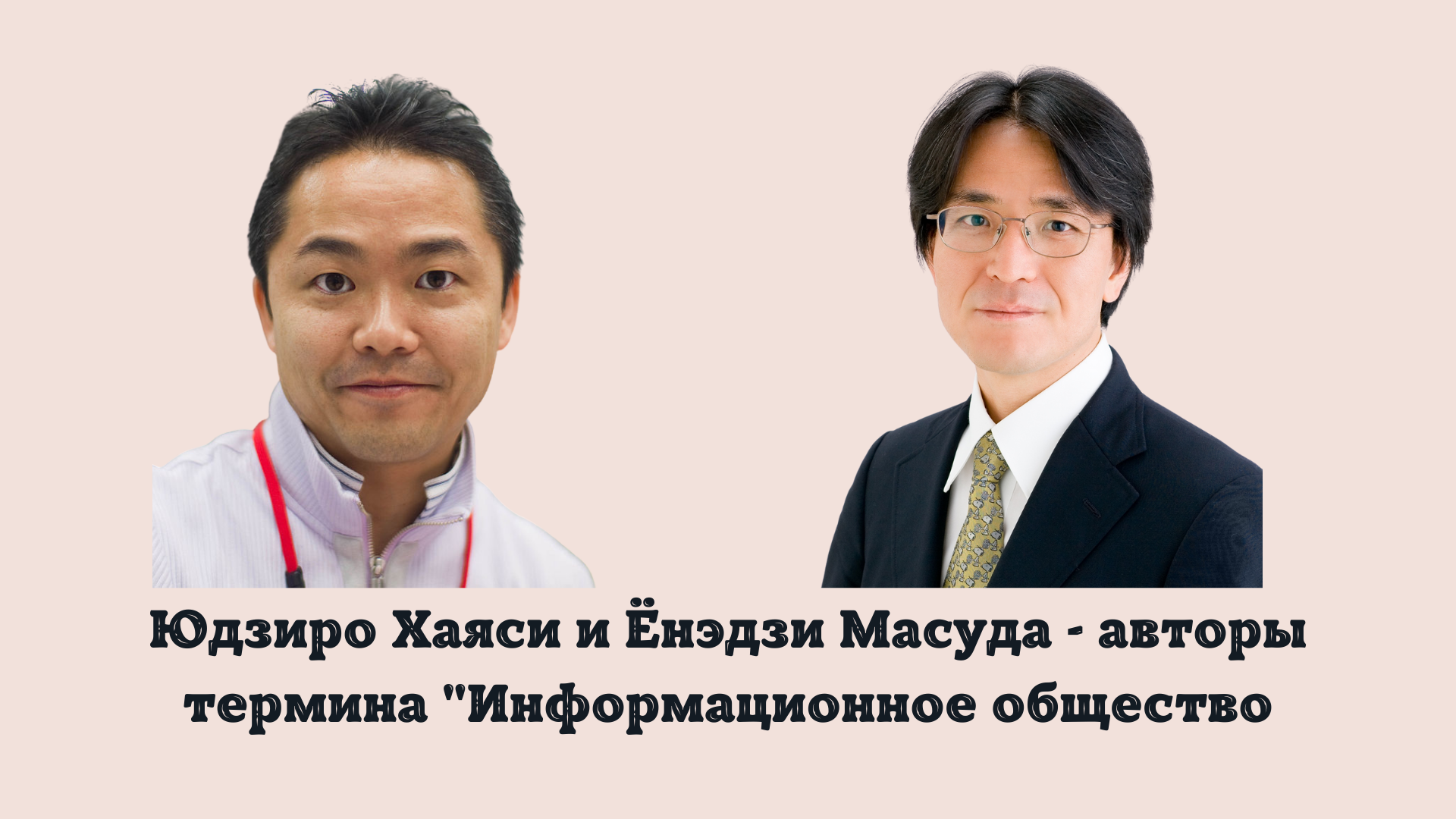 Критерии перехода к информационному обществу
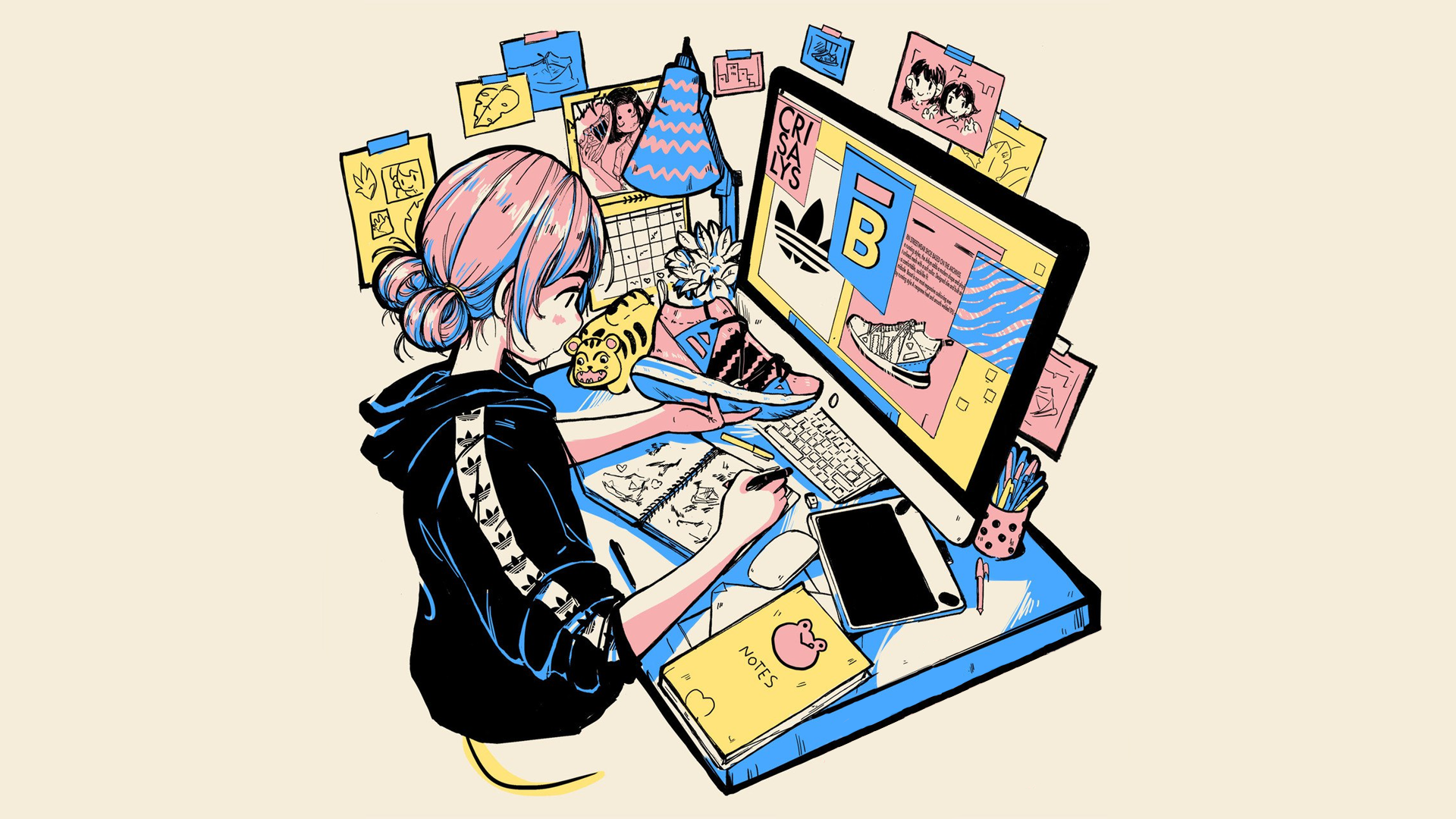 приоритетное развитие информационно-коммуникационных технологий;
резкое увеличение доли ВВП, которая создаётся в информационной сфере;
возрастание численности рабочей силы, занятой в производстве информационных продуктов и услуг;
включение национального информационного пространства в глобальные информационные сети.
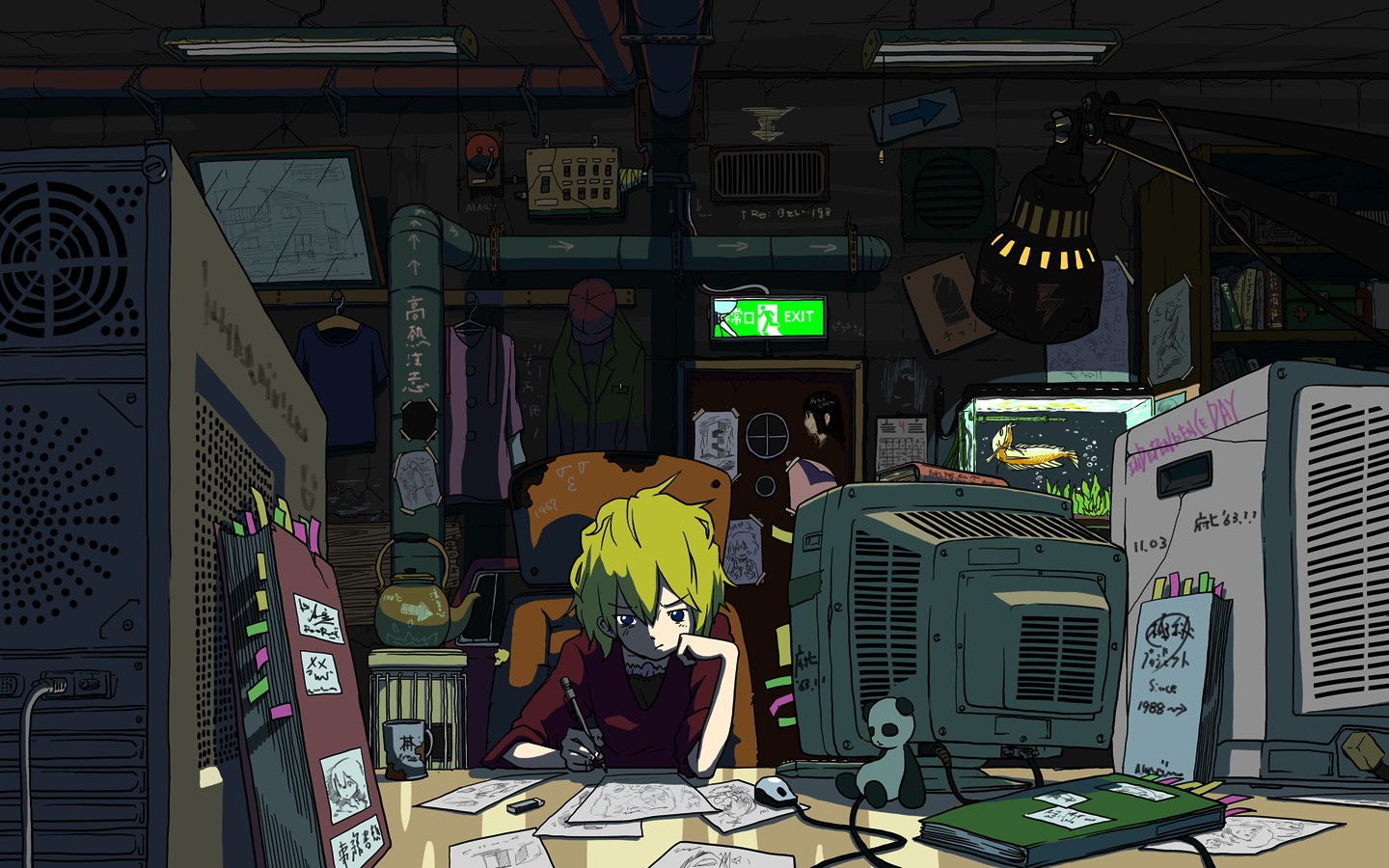 Информационное общество — это общество, в котором производство и потребление информации является важнейшим видом деятельности и наиболее значимым ресурсом общественного развития.
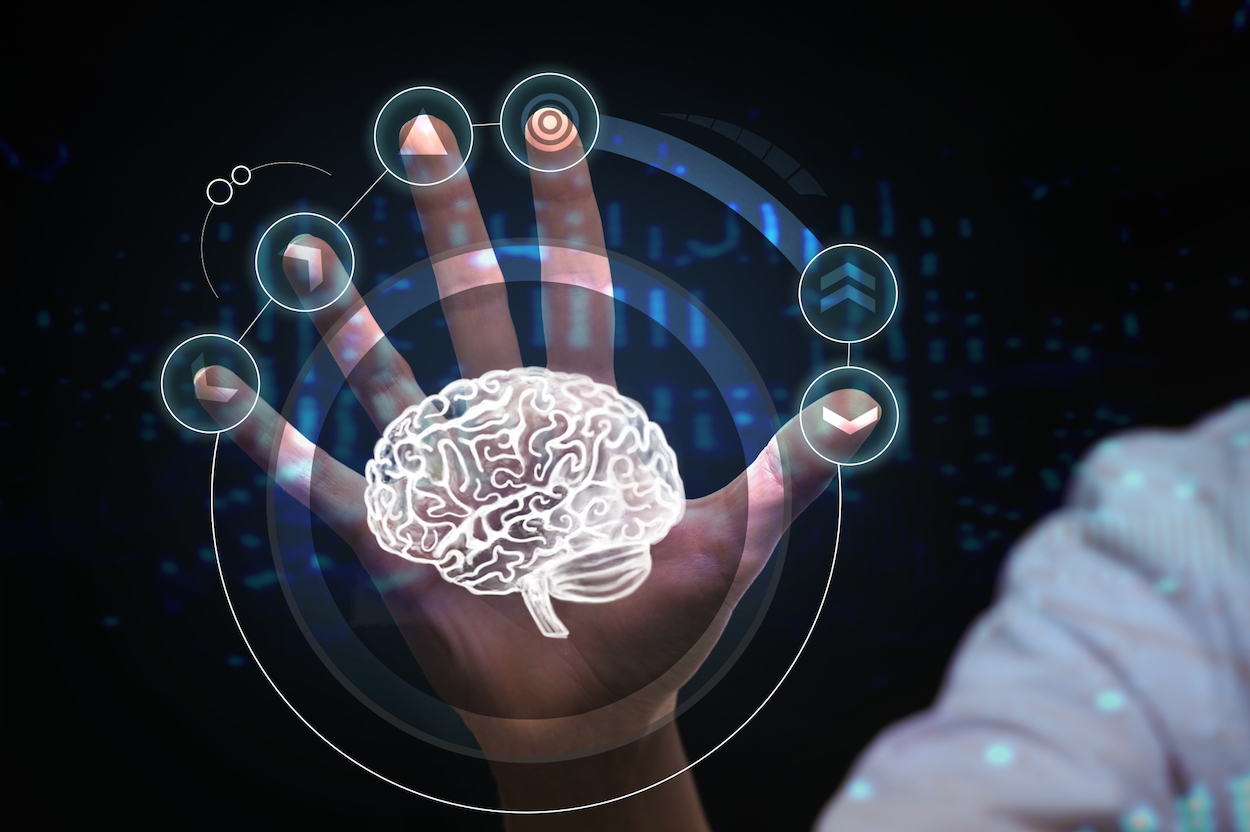 О какой тенденции свидетельствует использование наряду с термином high-tech термина high-hume, т. е. высокие технологии, создающие человека?
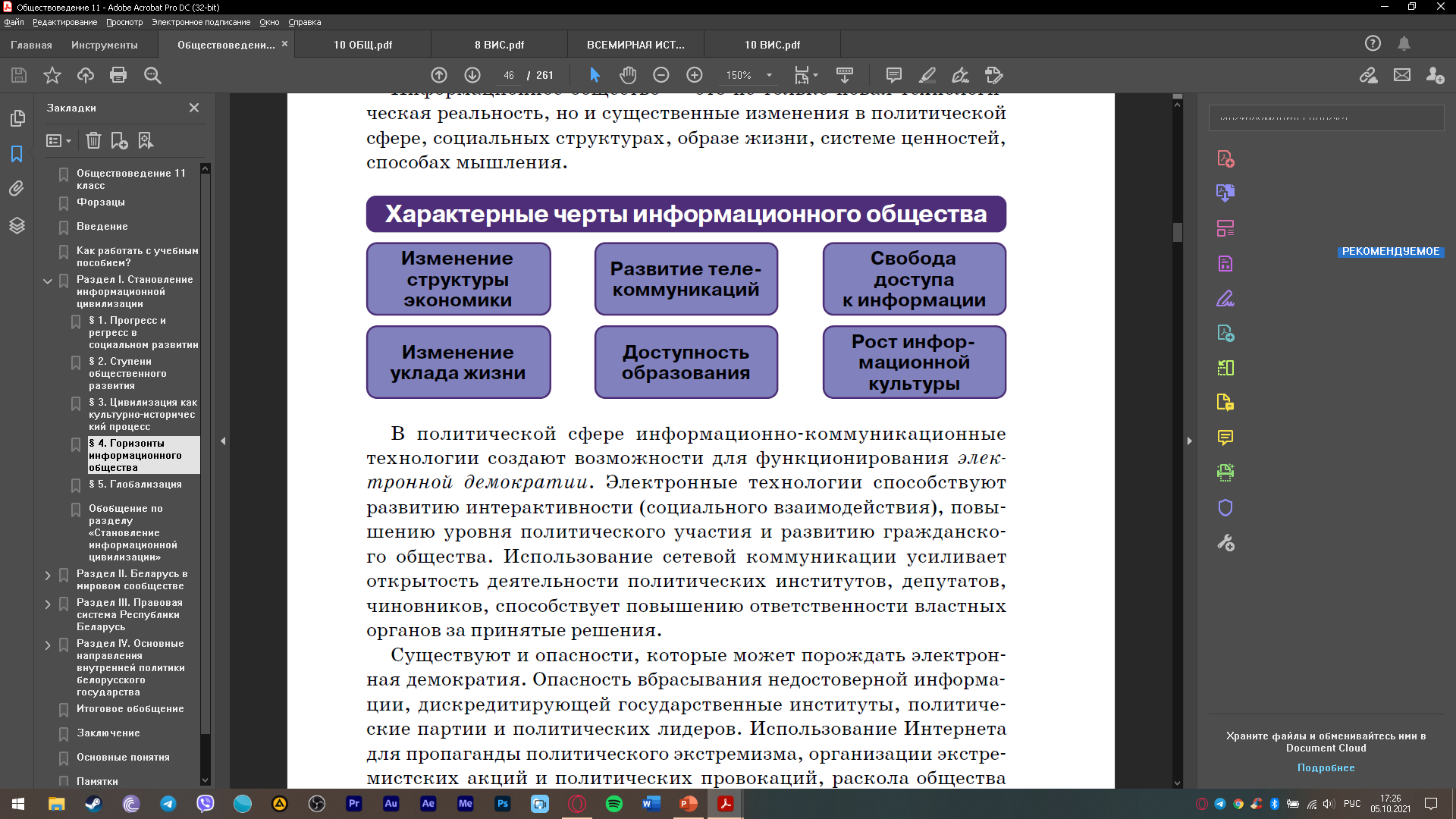 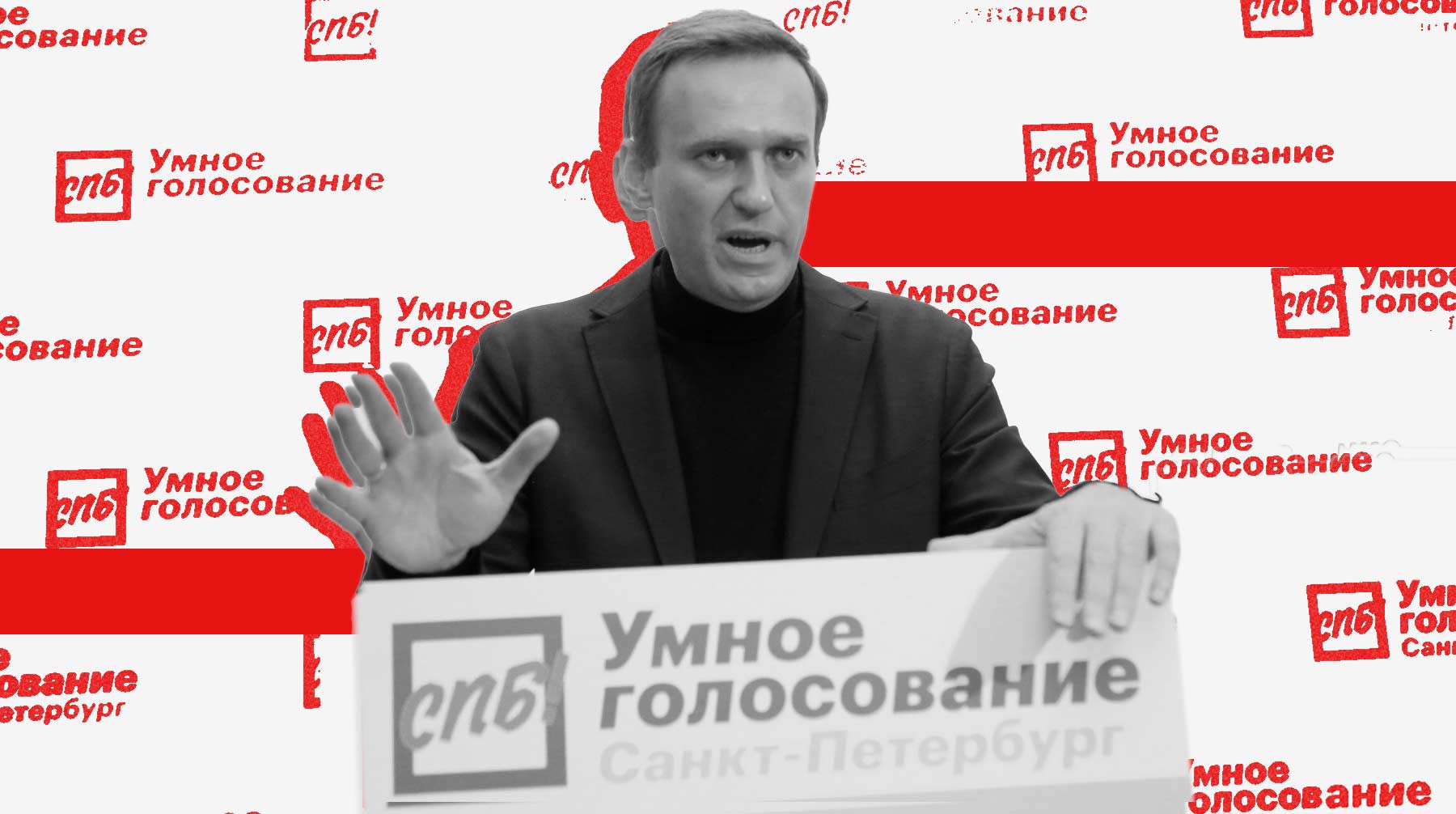 Электронная демократия
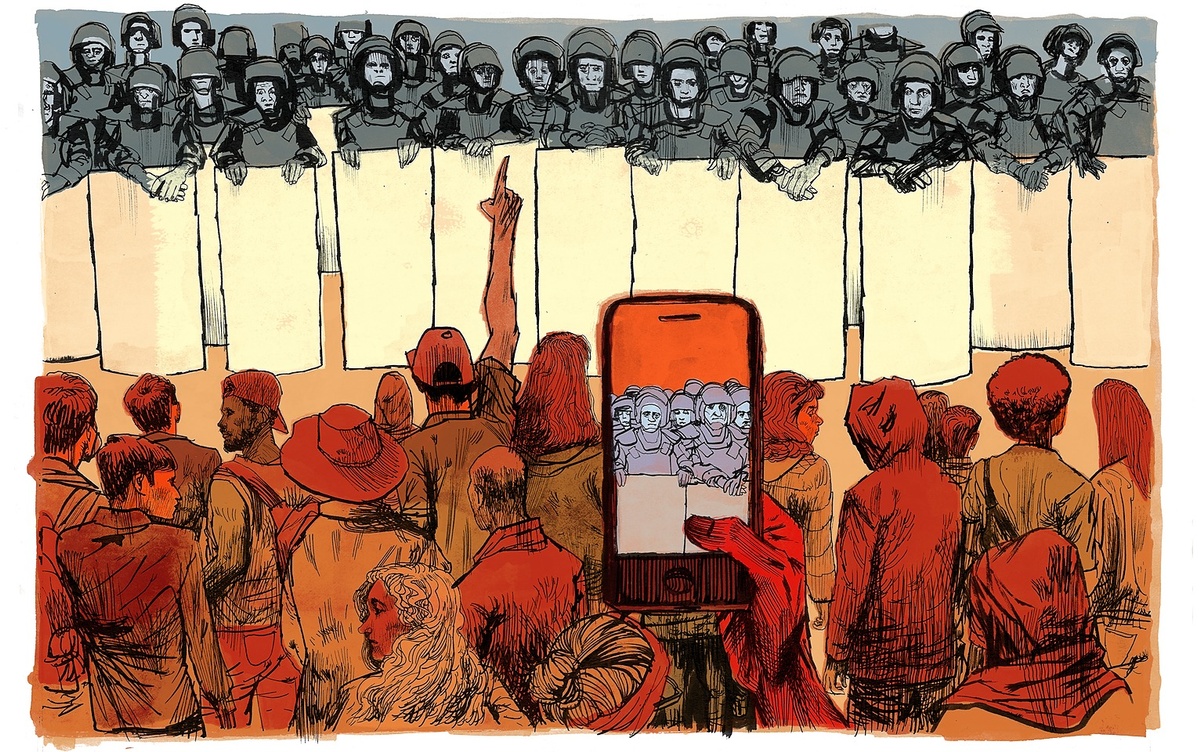 Какие существуют опасности применения электронной демократии?
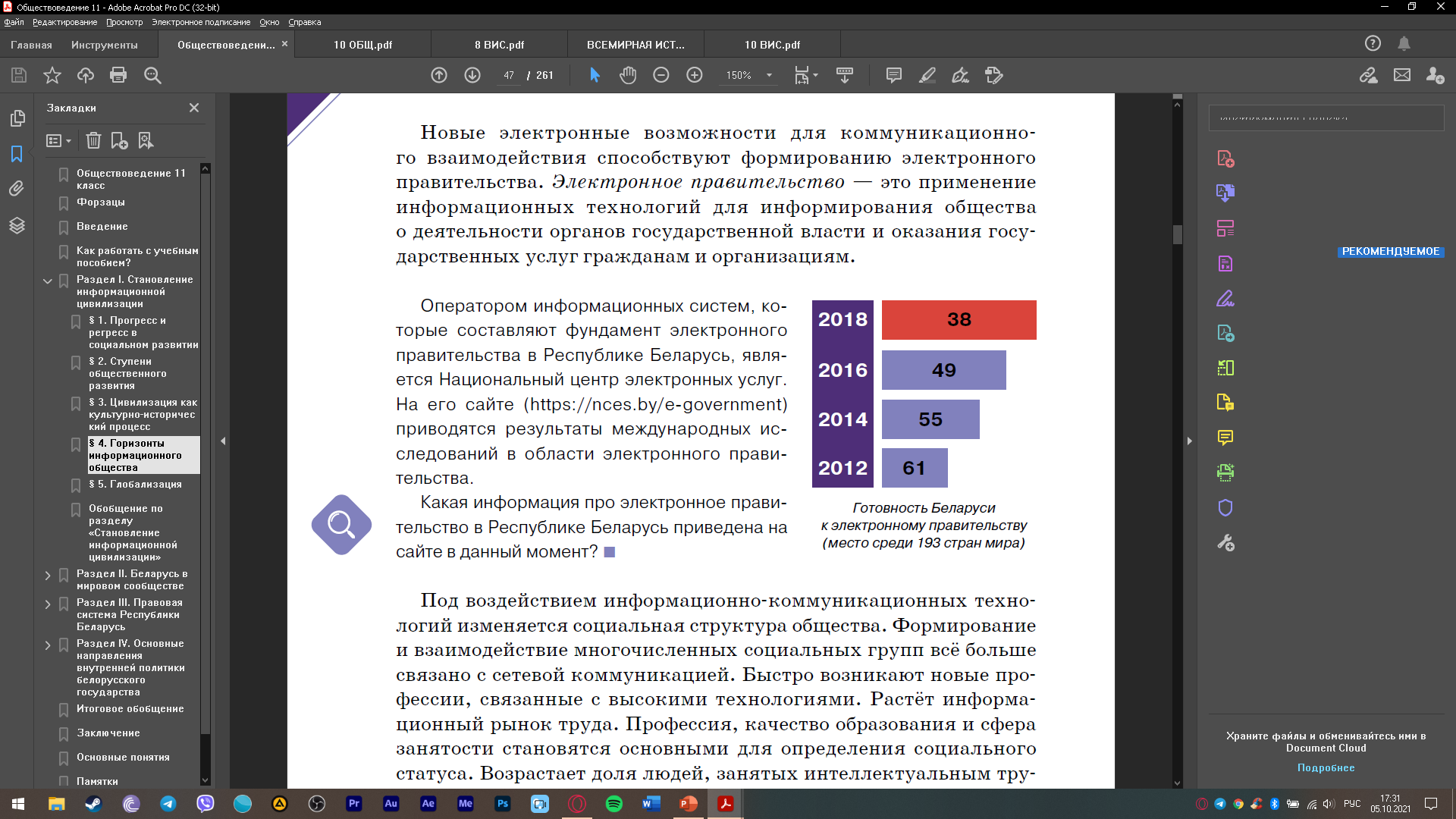 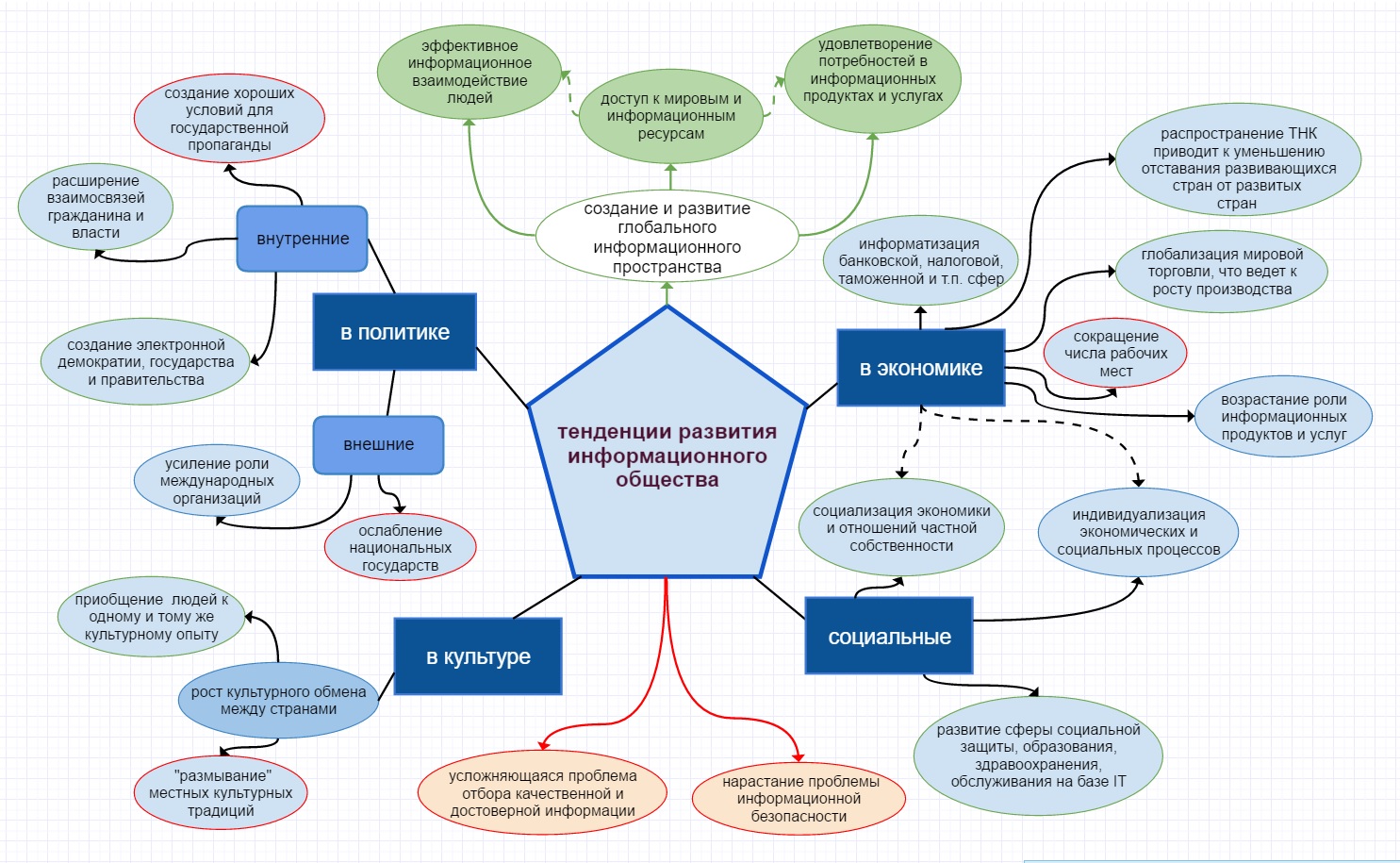 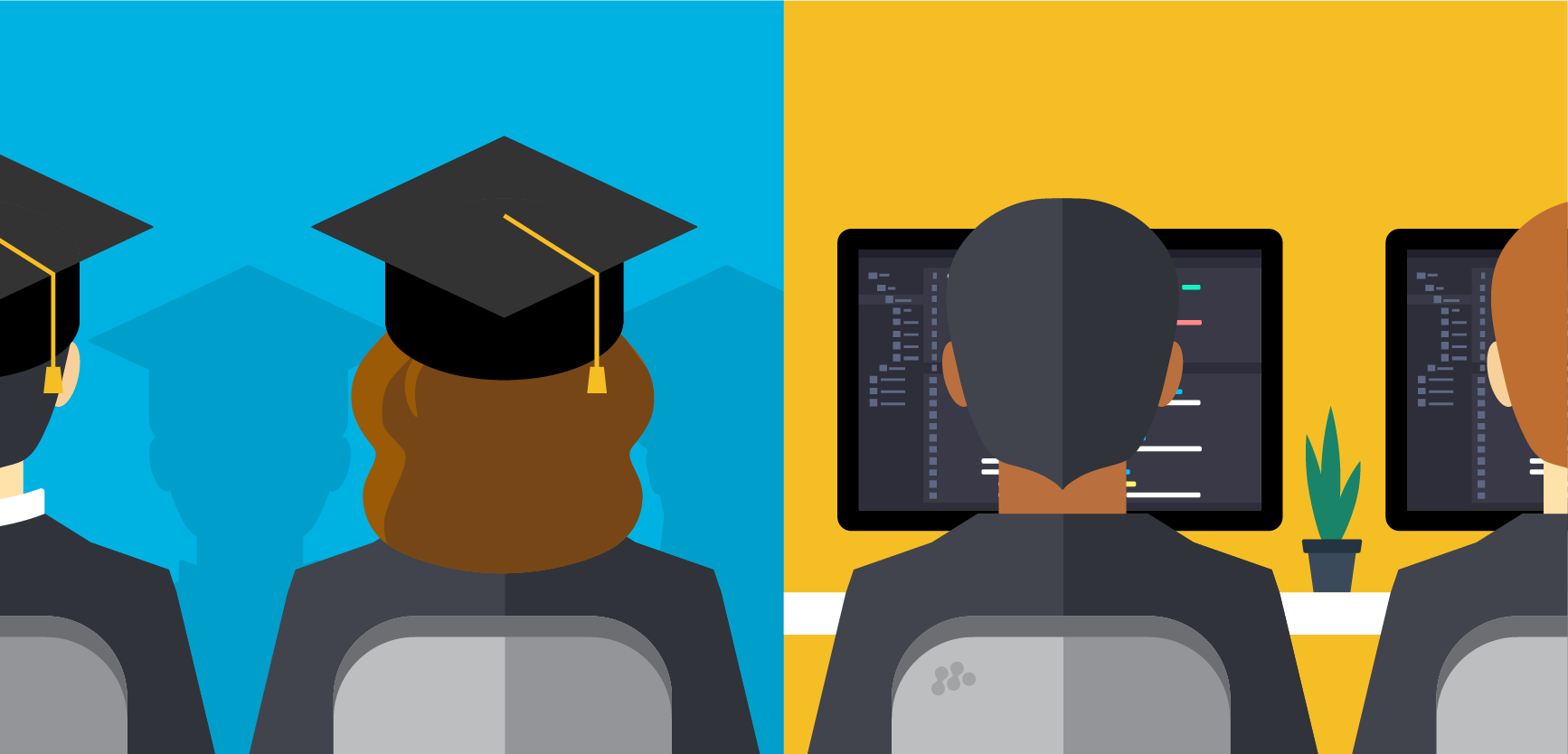 Цифровой барьер, цифровое неравенство, информационное неравенство (англ. Digital divide) — ограничение возможностей социальной группы из-за отсутствия у неё доступа к современным средствам коммуникации.
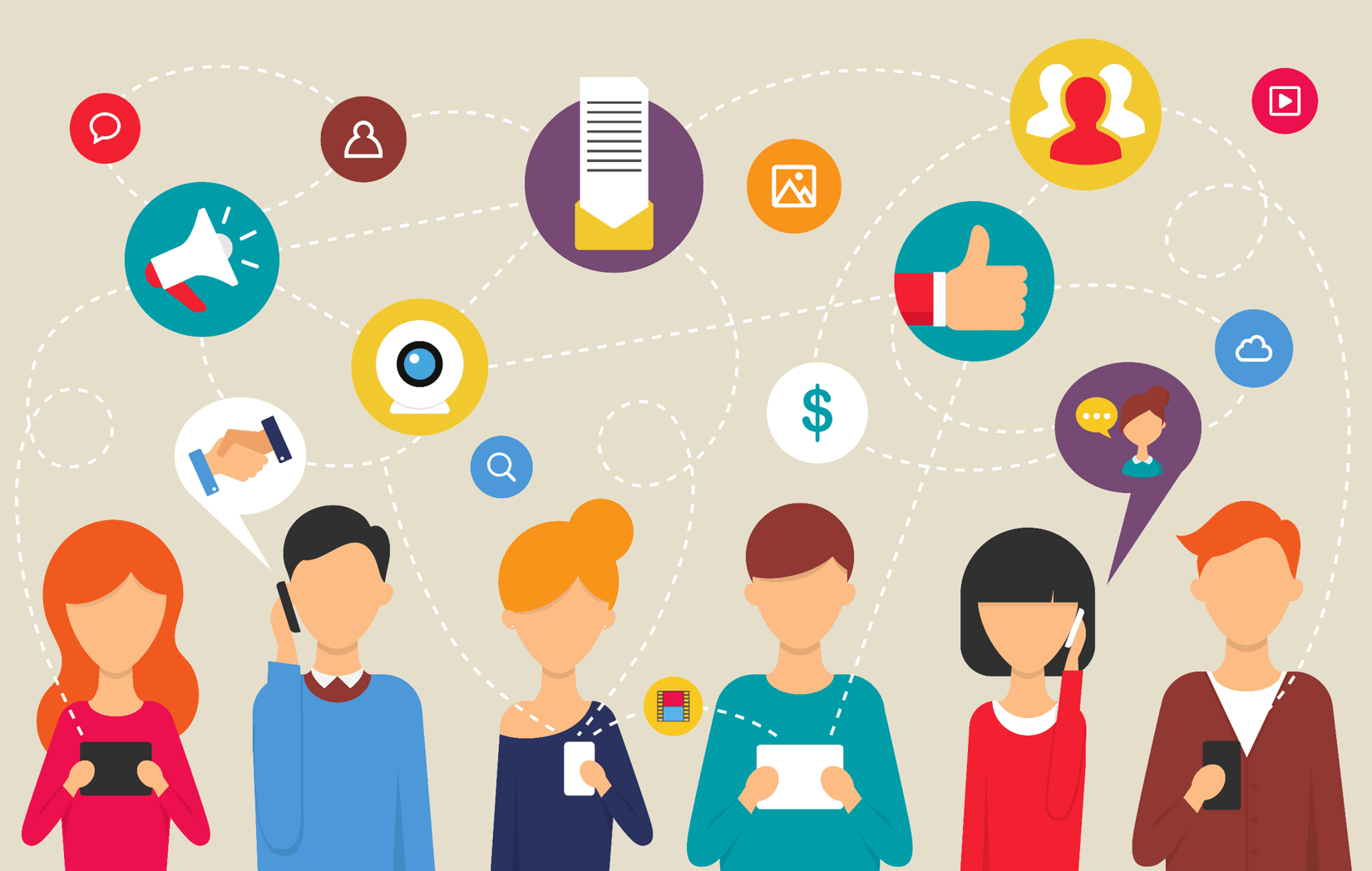 Виртуальный досуг
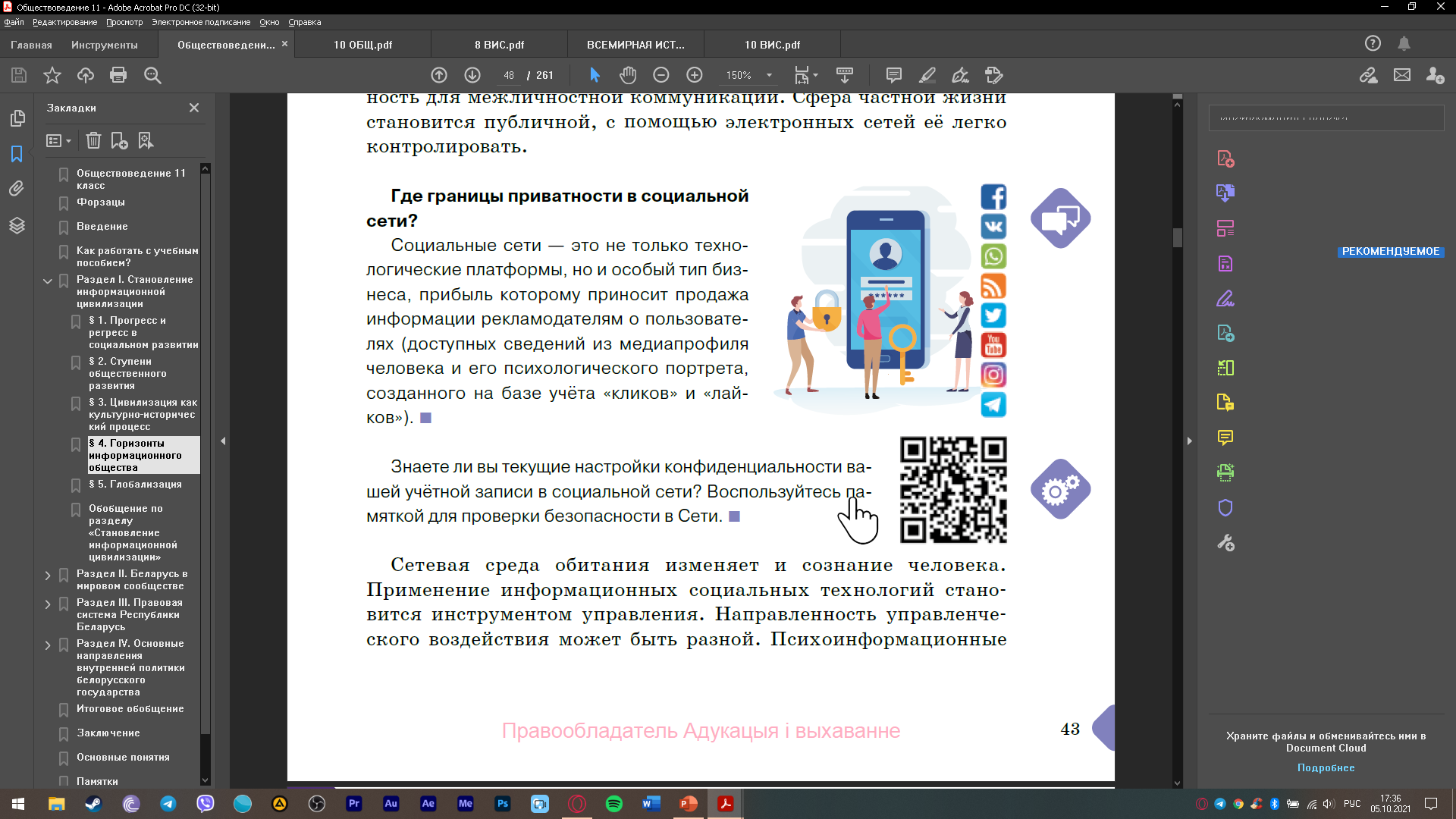 Повторим изученное
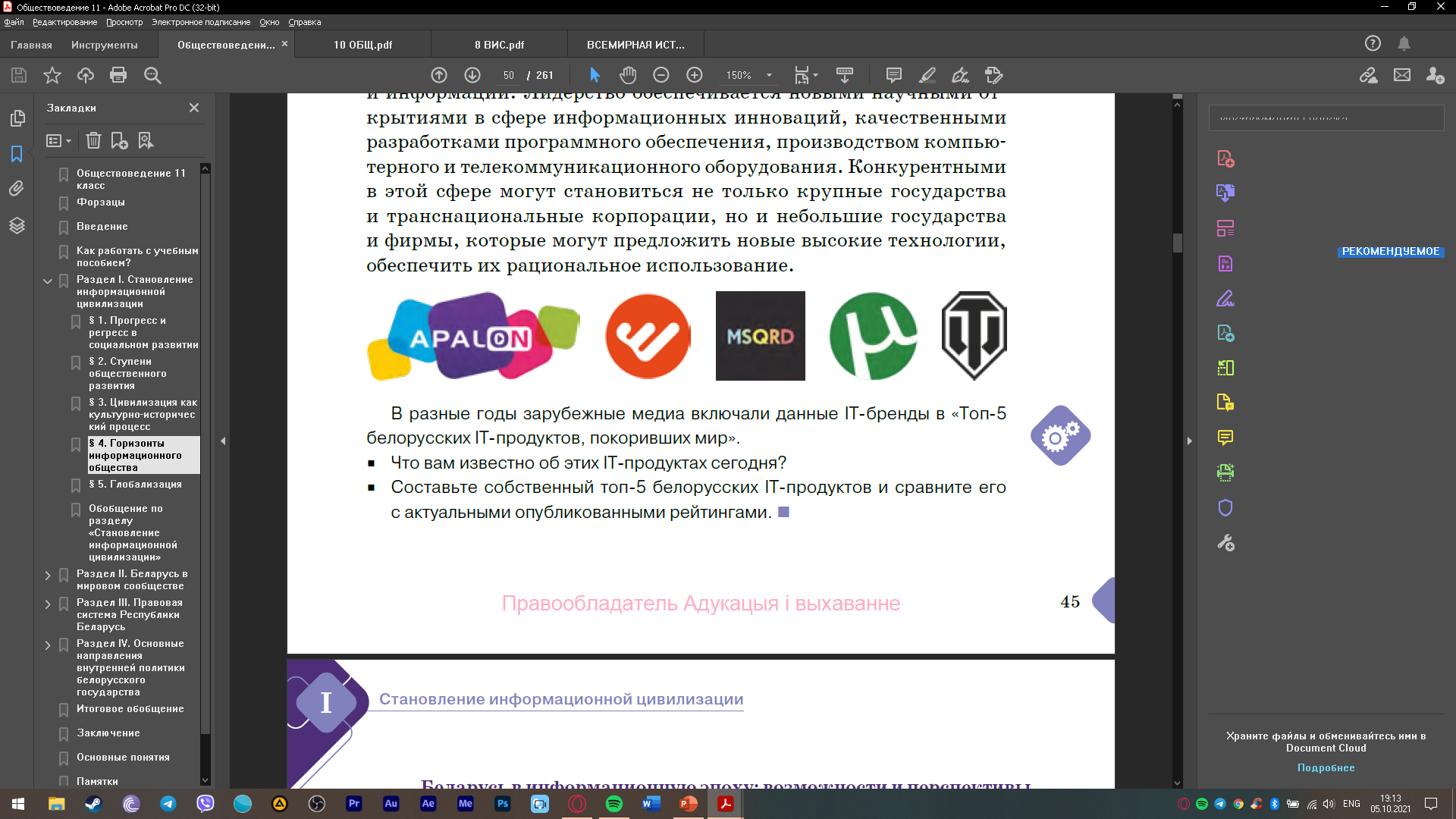